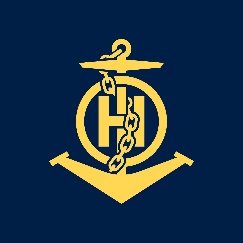 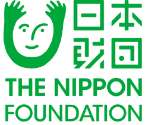 IHO – NIPPON FOUNDATION
ALUMNI SEMINAR
Mr
Khoirul Anwar
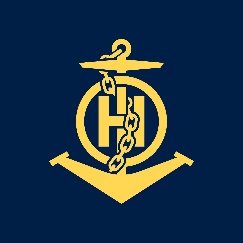 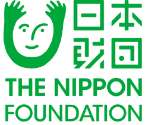 IHO – NIPPON FOUNDATION
ALUMNI SEMINAR
Self introduction
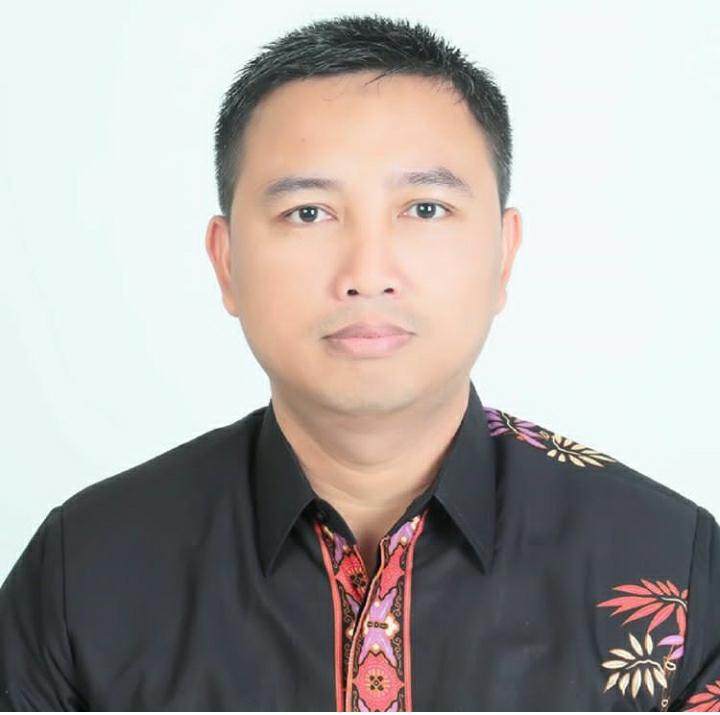 Please put your photo hee!
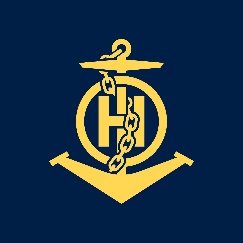 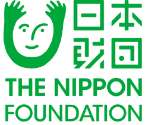 IHO – NIPPON FOUNDATION
ALUMNI SEMINAR
My career path and projects / Achievements
I work on Charting Division, Indonesia Naval Hydrographic-Oceanographic Centre (2008 until now) 
Have made dozens of paper charts
Have made dozens of ENCs
Maintain 520 ID ENCs as ENC Manager
In the migration process to HPD System
MSS-ENC Administrator
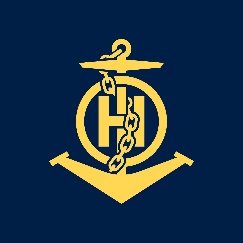 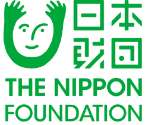 IHO – NIPPON FOUNDATION
ALUMNI SEMINAR
My career path and projects / Achievements
Instructor on Marine Cartography Course:
Bachelor Program, Indonesian Naval College
Diploma Program, Indonesian Naval College
Hydrography Cat-B, Naval Education Center
Training Cat-C Marine Cartography, Pushidrosal
Inservice Training in Charting Division
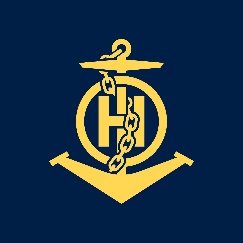 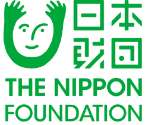 IHO – NIPPON FOUNDATION
ALUMNI SEMINAR
Lessons learned from CHART Course
By taking Marine Cartography Course, my knowledge on Marine Cartography has improved. 
I became confident in making chart, confident to resolve cartography problems such as Hydrographic Data Assessment, Compilation, Production, Chart updating or ENC.
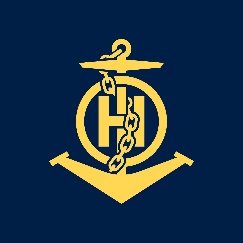 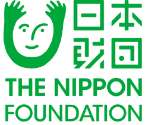 IHO – NIPPON FOUNDATION
ALUMNI SEMINAR
Suggestion for the future
S-100 
Requires extensions of technical and human resource capacity for new digital products.
S100 Training for Cartographer (S-10X)
Future of Paper Chart